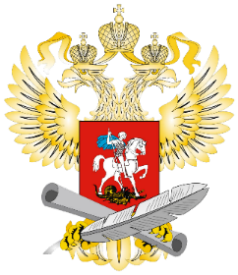 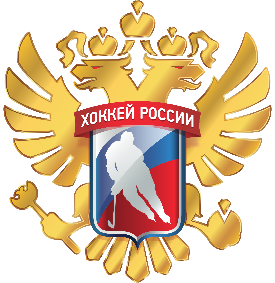 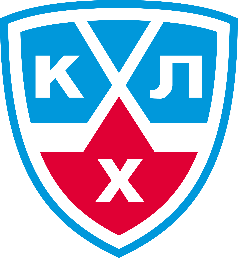 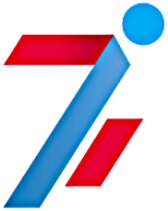 О реализации Модуля «Хоккей» 
в общеобразовательных организациях
Анисимова Марина Вячеславовна, руководитель Федерального ресурсного центра развития дополнительного образования физкультурно-спортивной направленности  ФГБУ «ФЦОМОФВ»
ТРАДИЦИИ И ФИЛОСОФИЯ ХОККЕЯ
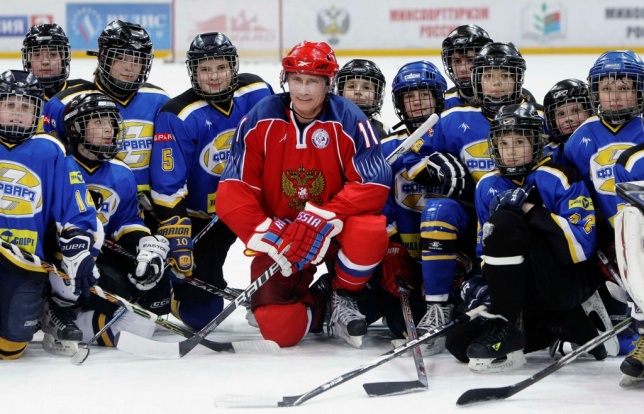 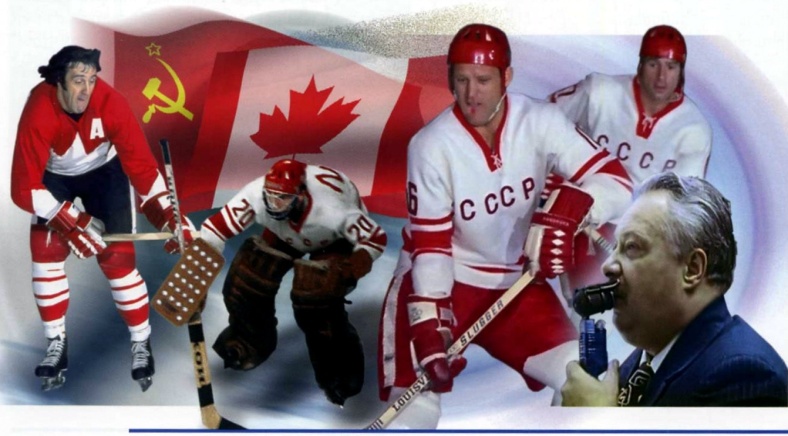 ХОККЕЙ - это система воспитания, способствующая развитию морально-волевых качеств человека, патриотизма и гражданственности
ХОККЕЙ тесно связан с историей страны, историей побед. ХОККЕЙ – живой символ преемственности поколений
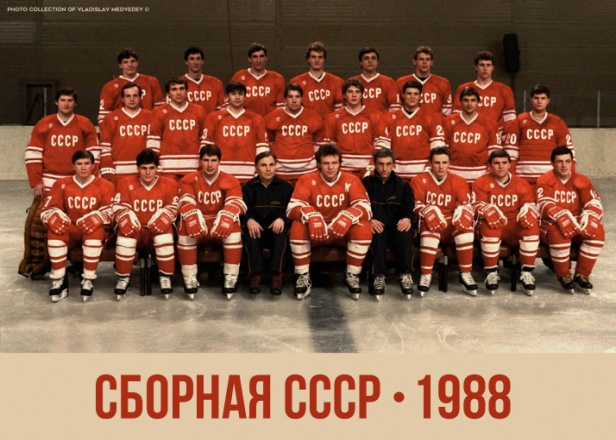 ХОККЕЙ – эффективное средство физического и интеллектуального развития, становления личностного и профессионального самоопределения
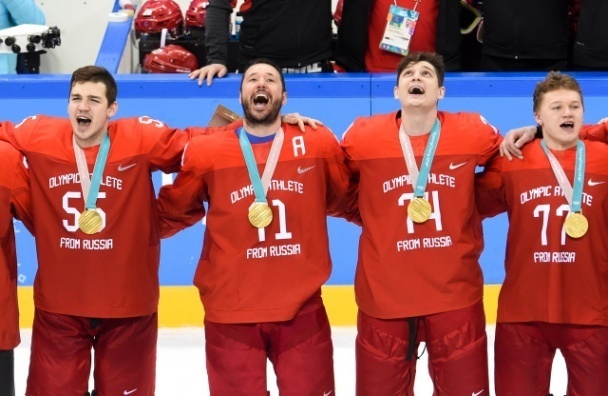 ХОККЕЙ – эффективное средство укрепления здоровья, формирования привычки ЗОЖ, правомерного поведения в социуме
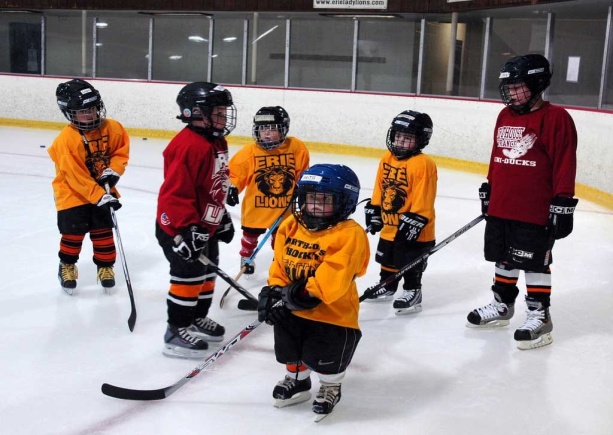 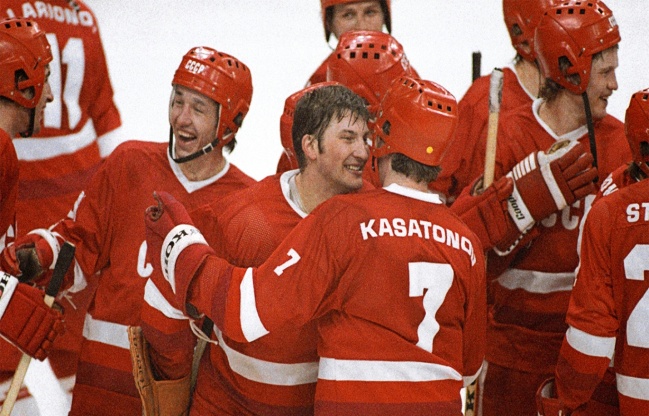 ХОККЕЙ –средство выявления, поддержки и сопровождения одаренных детей
ХОККЕЙ формирует социальную опору общества, людей, способных постоять за себя, за своих близких,  за Родину
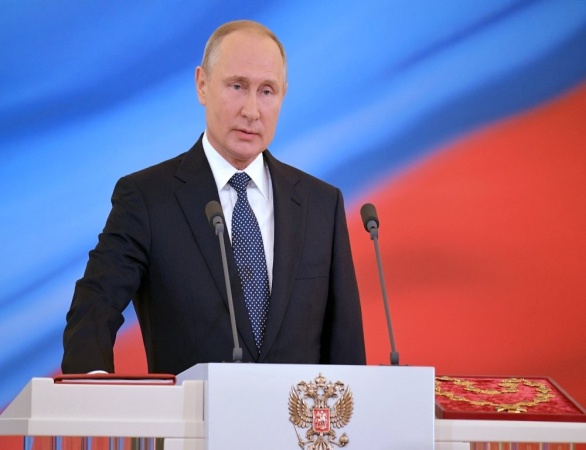 ГОСУДАРСТВЕННАЯ ПОЛИТИКА В ОБРАЗОВАНИИ
Государственный  Совет  по развитию 
физической культуры и спорта, 22 апреля 2016 г.
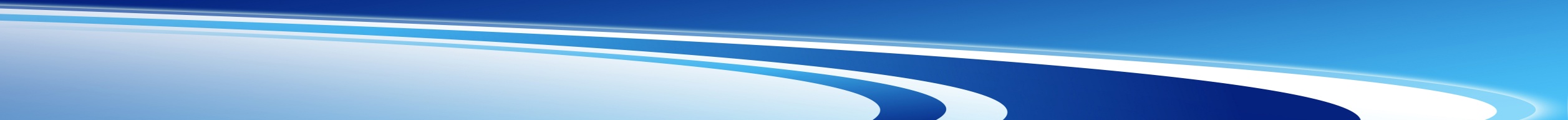 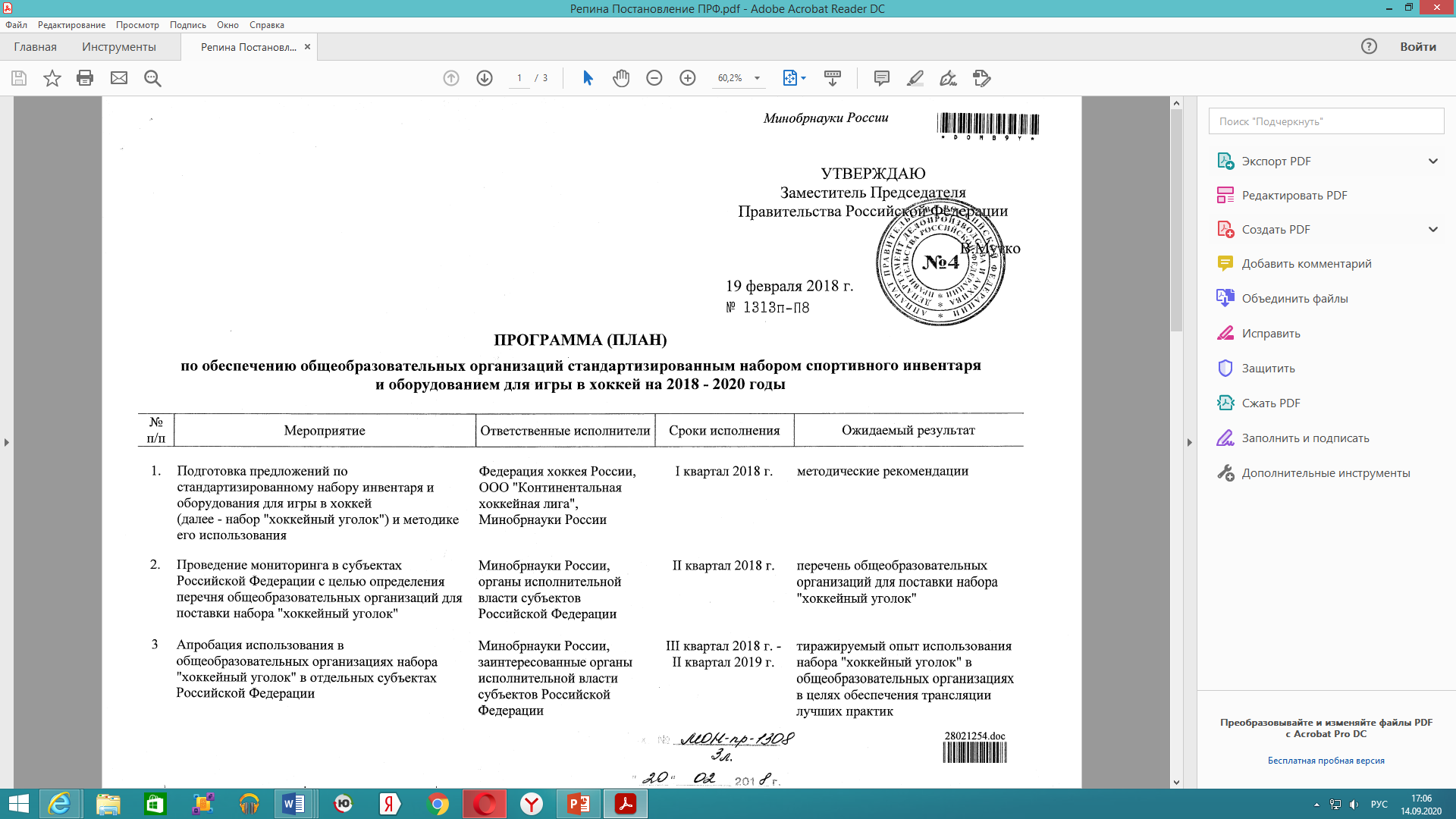 ПЕРЕЧЕНЬ ПОРУЧЕНИЙ 
по итогам заседания Совета по развитию физической культуры и спорта, состоявшегося 
22 апреля 2016 года

от 11 мая 2016 года № ПР-905

1.Правительству Российской Федерации:

б) Разработать и утвердить подпрограмму «Развитие хоккея в Российской Федерации на 2018-2020 годы» Федеральной целевой программы «Развитие физической культуры и спорта в Российской Федерации на 2016-2020 годы», предусмотрев, в том числе создание центров развития хоккея в федеральных округах.

Срок – 20 декабря 2016 года
Ответственный: Медведев Д.А.
ЦЕЛЬ И ЗАДАЧИ МОДУЛЯ «ХОККЕЙ»
Цель Модуля -  формирование у обучающихся навыков общечеловеческой культуры и социального самоопределения, устойчивой мотивации к сохранению и укреплению собственного здоровья, ведению здорового и безопасного образа жизни через занятия физической культурой и спортом с использованием средств хоккея
Задачи модуля:
- укрепление физического, психологического и социального здоровья обучающихся, развитие основных физических качеств и повышение функциональных возможностей их организма, обеспечение культуры безопасного поведения на занятиях по хоккею;
- формирование общих представлений о хоккее, о его возможностях и значении в процессе укрепления здоровья, физическом развитии и физической подготовке обучающихся;
- формирование культуры движений, обогащение двигательного опыта физическими упражнениями с общеразвивающей и корригирующей направленностью, техническими действиями и приемами вида спорта «Хоккей»;
- формирование образовательного фундамента знаний и умений в области ФК и С, культурного уровня развития личности обучающегося, создающих необходимые предпосылки для его самореализации; развитие положительной мотивации и устойчивого учебно- познавательного интереса к предмету «Физическая культура»;
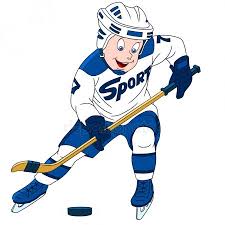 - воспитание положительных качеств личности, норм коллективного взаимодействия и сотрудничества в образовательной и соревновательной деятельности;
- популяризация хоккея среди подрастающего поколения, привлечение обучающихся, проявляющих повышенный интерес и способности к занятиям хоккеем, в школьные спортивные клубы, секции, к участию в соревнованиях; выявление, развитие и поддержка одарённых детей в области спорта.
Преимущества Модуля «Хоккей»

решение основных задач физического воспитания

обеспечение развития ведущих физических качеств и функциональных систем организма за счёт многофункциональности  средств хоккея

создание необходимых  предпосылок для самореализации обучающихся в области ФК и С

преемственность программ физического воспитания по уровням образования (начальное ,основное, среднее общее образование)

интеграция уроков физической культуры с формами дополнительного физкультурно-спортивного образования
системность
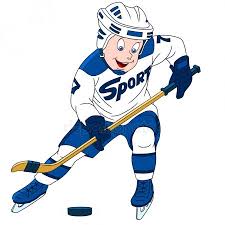 комплексность
конкретность
вариативность
доступность
простота
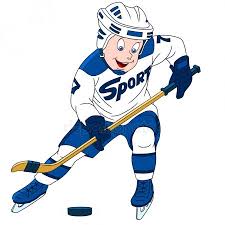 ХОККЕЙ В ОБРАЗОВАНИИ
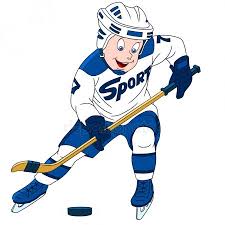 ПОКАЗАТЕЛИ УСПЕШНОСТИ МОДУЛЯ «ХОККЕЙ»
существенное увеличение количества детей и подростков, систематически занимающихся физической культурой и спортом, в том числе видом спорта «Хоккей»;
       внесение  значительного вклада в укрепление здоровья, физической подготовленности и социальной адаптации подрастающего поколения; 
        увеличение количества ШСК, пропагандирующих хоккей, секций по  хоккею в образовательных организациях; 
        повышение мотивации и ориентации подрастающего поколения на занятиях хоккеем в ШСК, секциях и спортивных школах;
        возможность поиска и отбора талантливых юных хоккеистов; 
        повышение уровня профессиональной компетенции педагогических кадров;
        развитие  материально-технических условий для занятий хоккеем  на базе общеобразовательных организаций;
        обновление в  части содержания, форм,  средств образовательной, физкультурно- спортивной и досуговой деятельности подрастающего поколения средствами хоккея;
       конкурентоспособность образовательных программ и проектов в области хоккея на международном уровне.
СОГЛАШЕНИЕ О СОТРУДНИЧЕСТВЕ МЕЖДУ МИНРОСВЕЩЕНИЯ РОССИИ, МИНСПОРТА РОССИИ 
И ОБЩЕРОССИЙСКОЙ ОБЩЕСТВЕННОЙ ОРГАНИЗАЦИЕЙ «ФЕДЕРАЦИЯ  ХОККЕЯ РОССИИ»  
И ДОРОЖНАЯ КАРТА ПО РАЗВИТИЮ ВИДА СПОРТА «ХОККЕЙ» В СФЕРЕ ОБРАЗОВАНИЯ (НА 2022 ГОД)
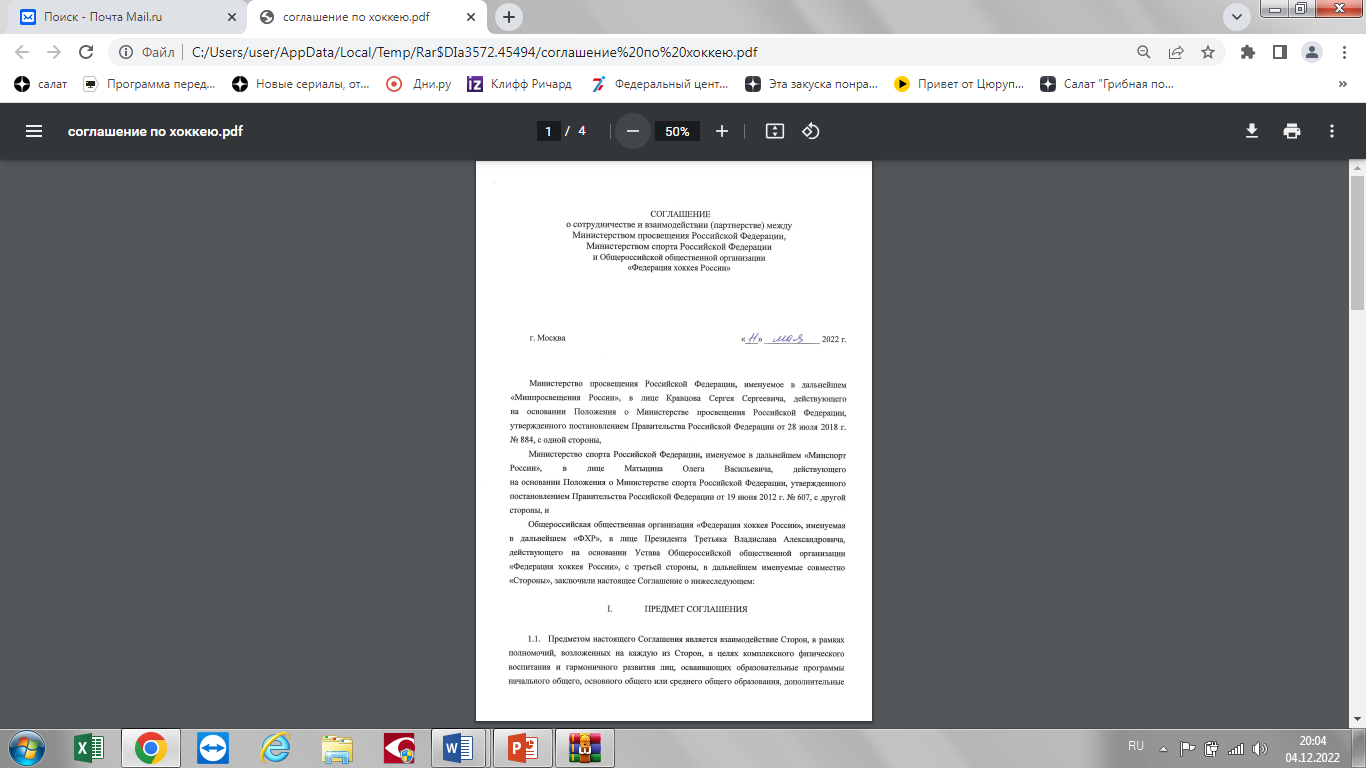 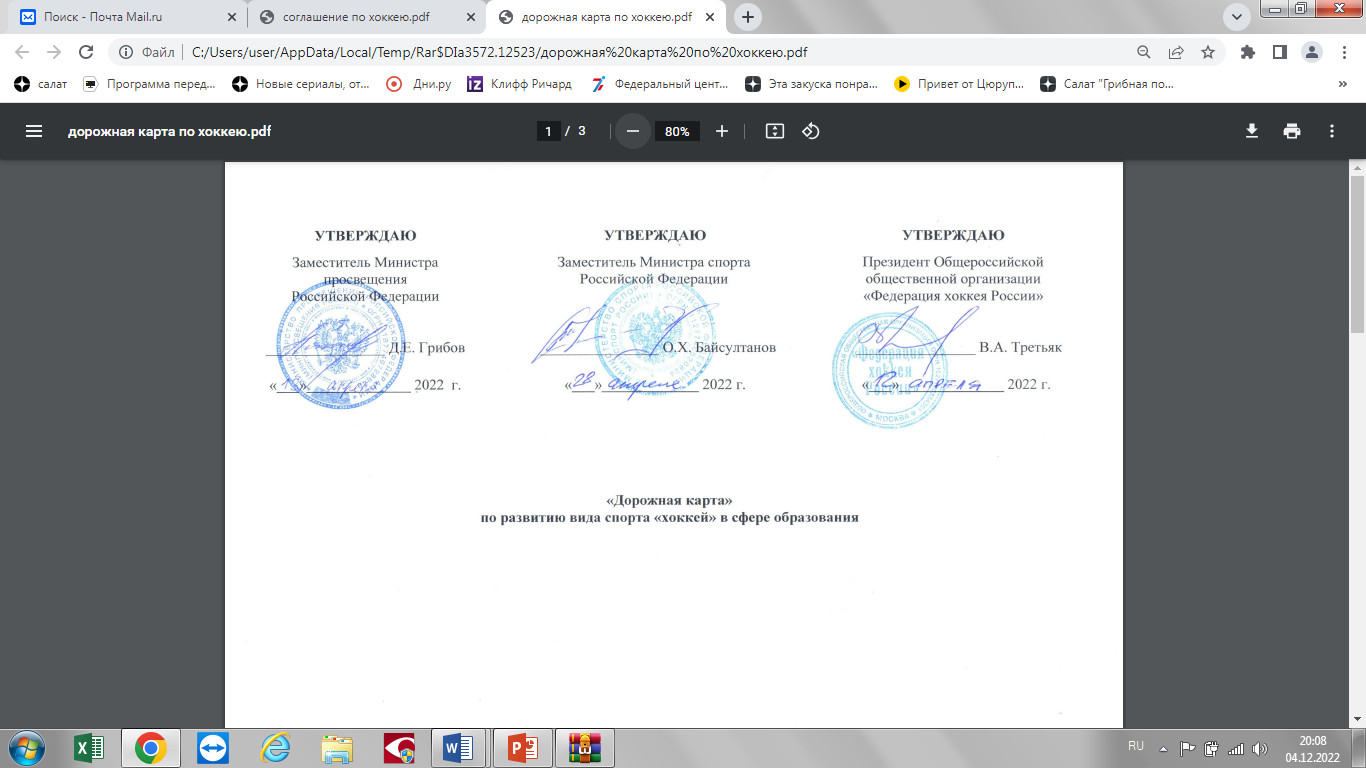 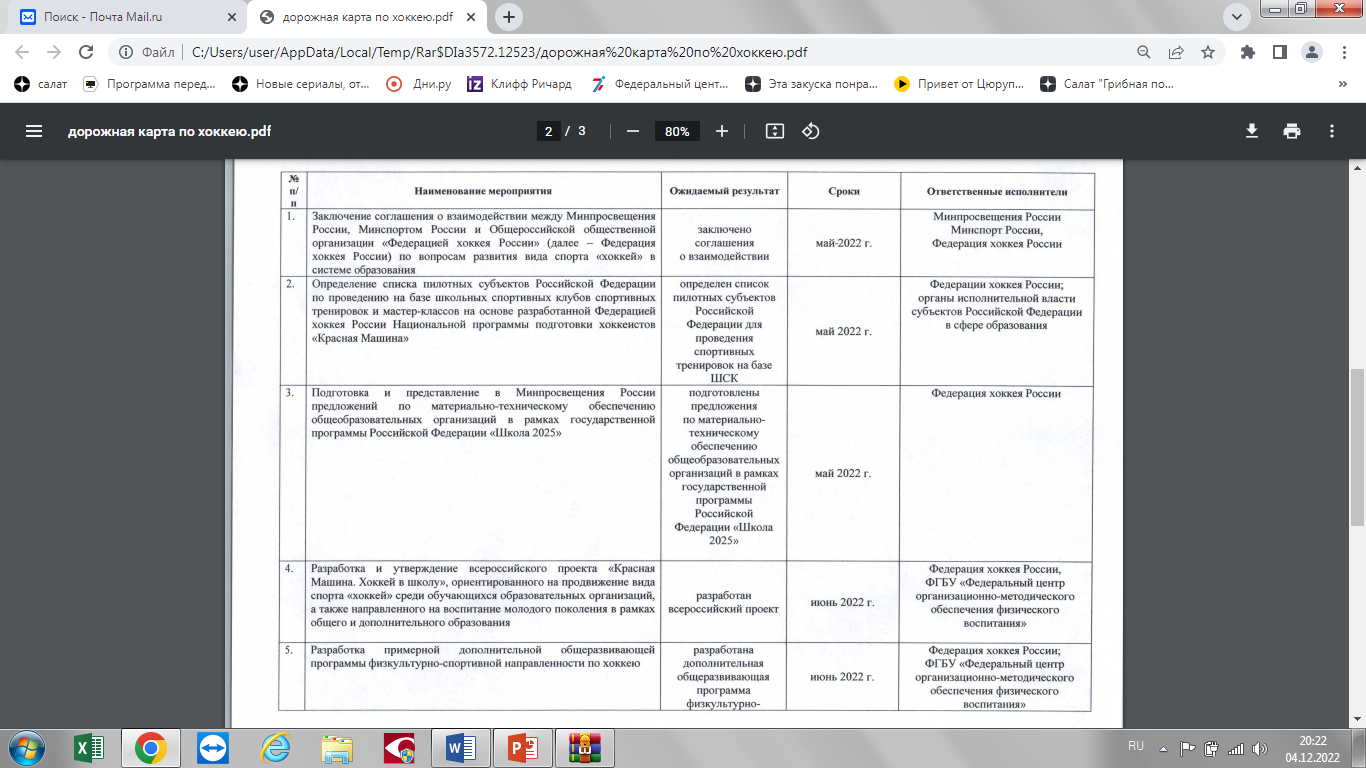 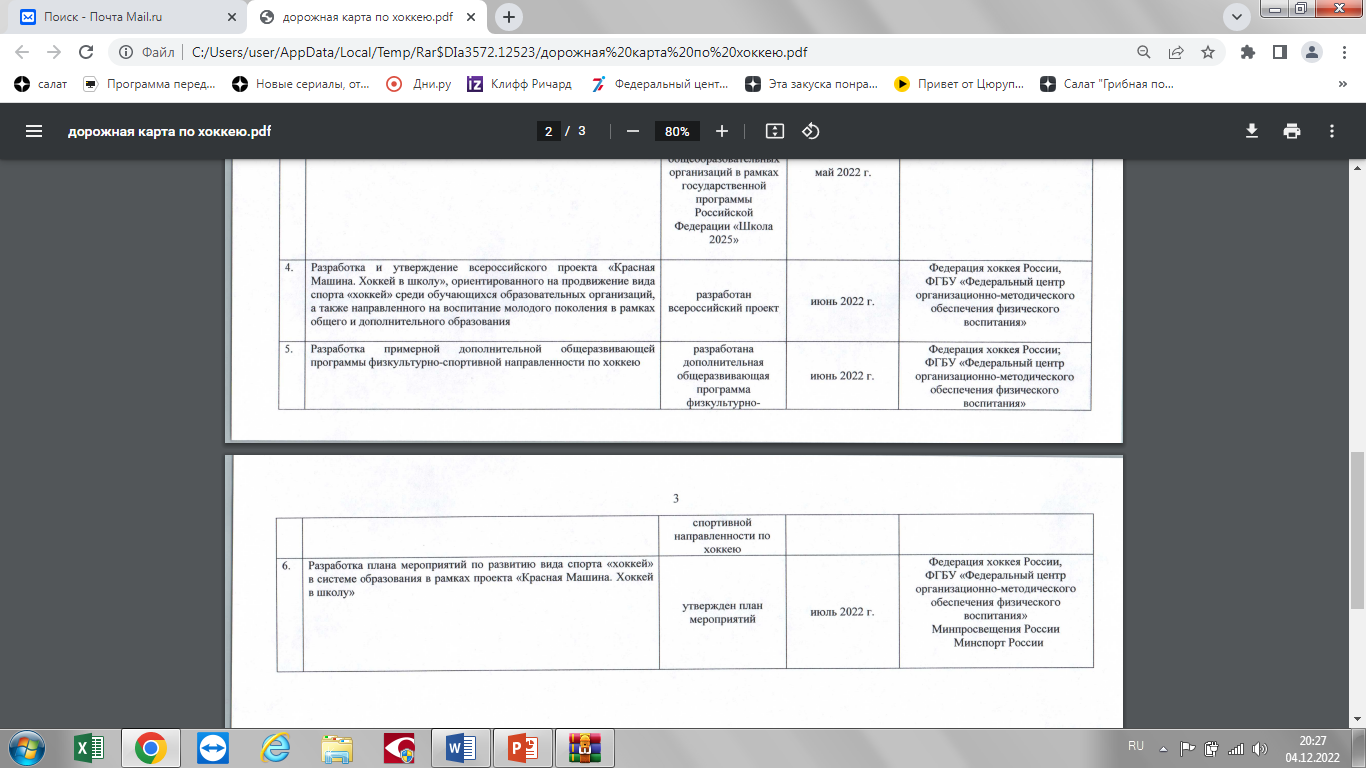 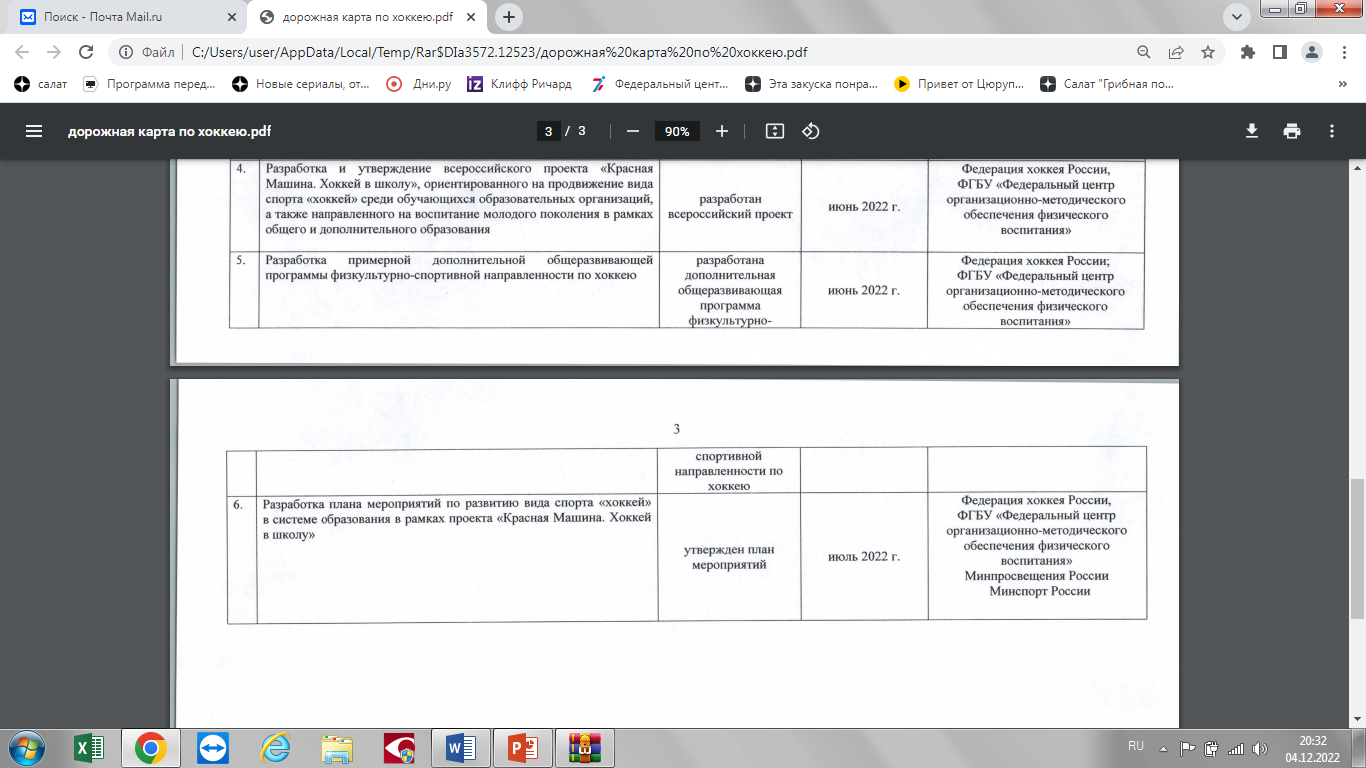 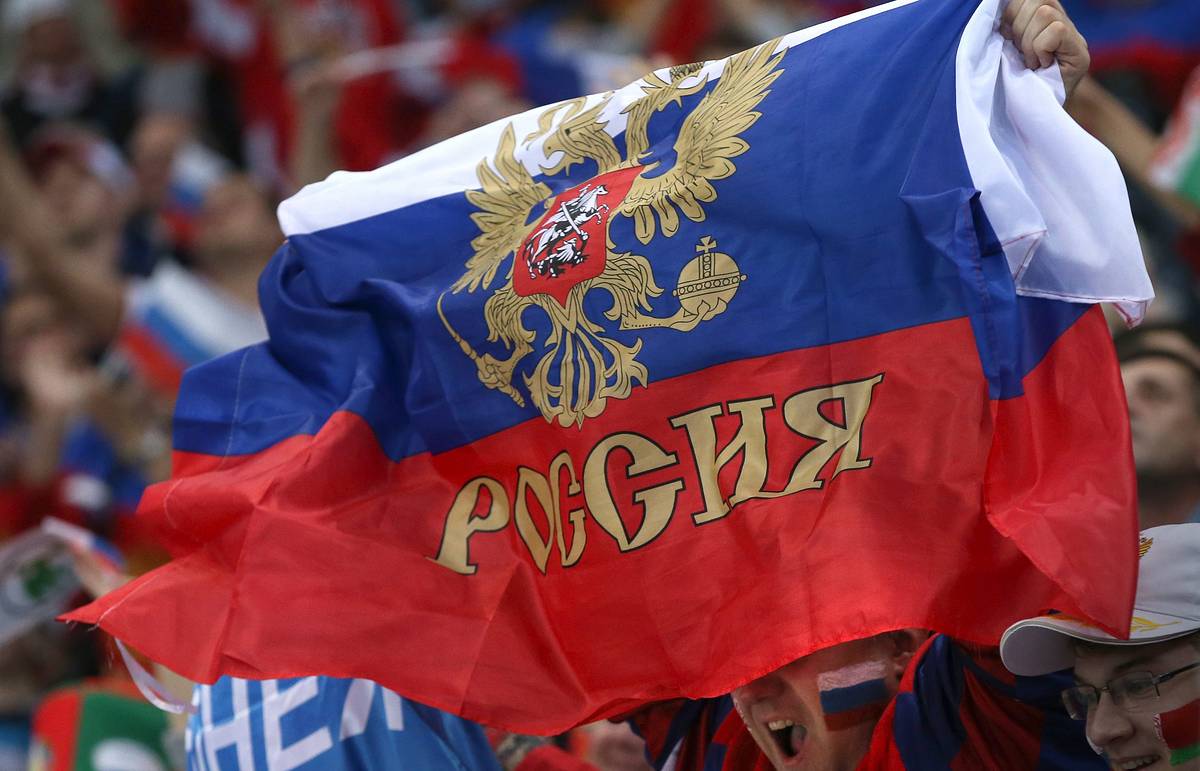 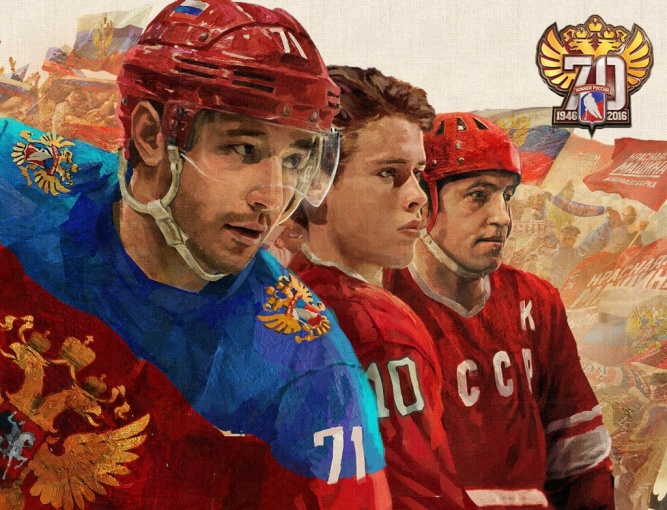 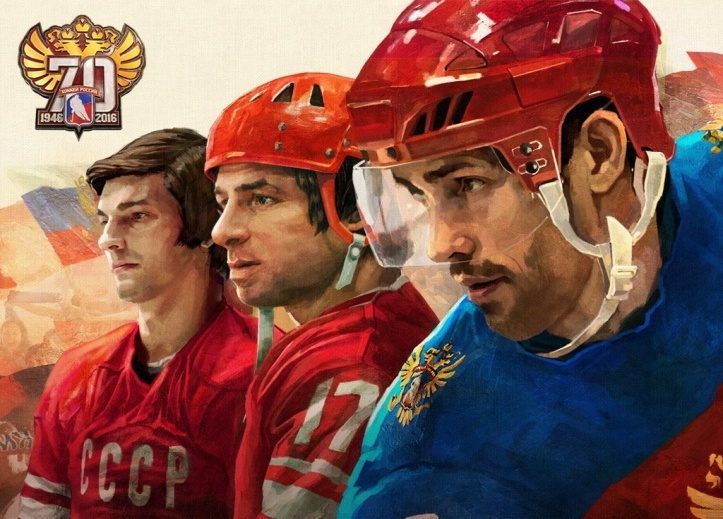 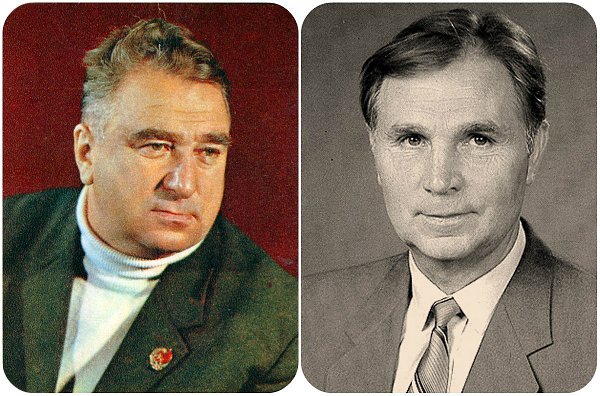 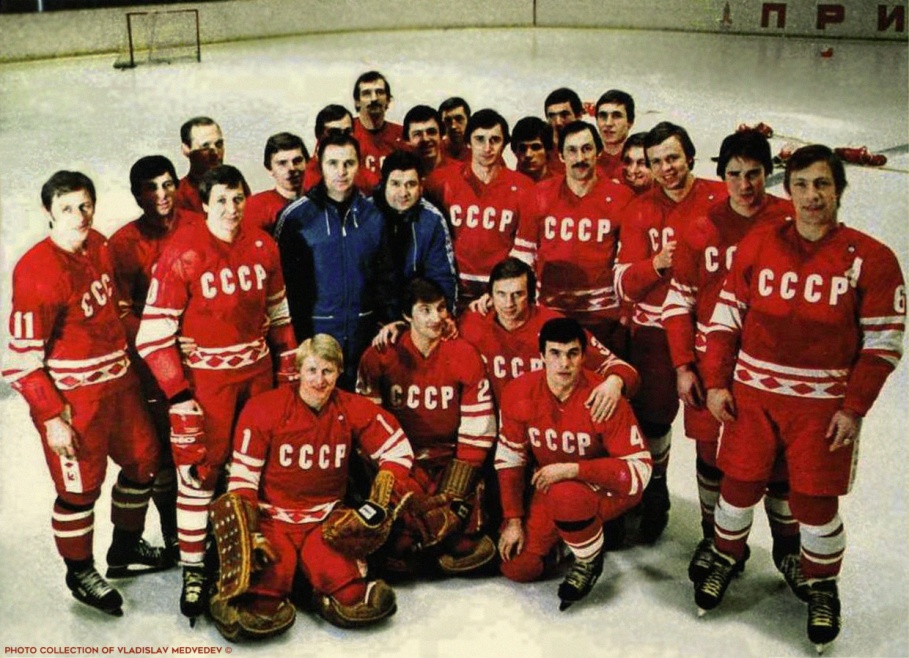 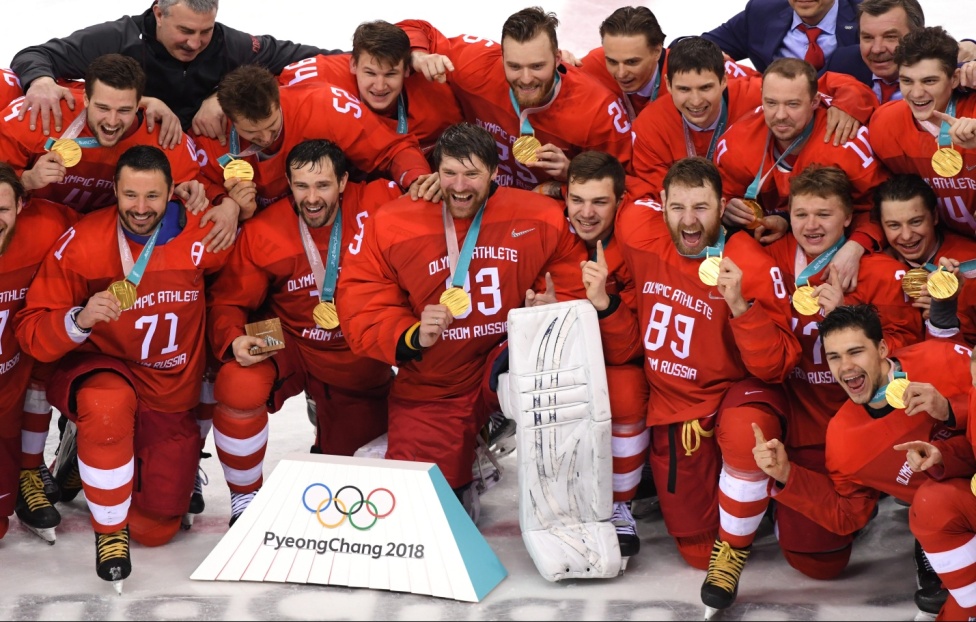